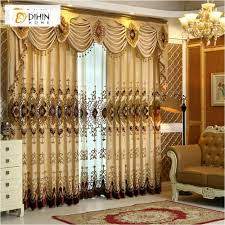 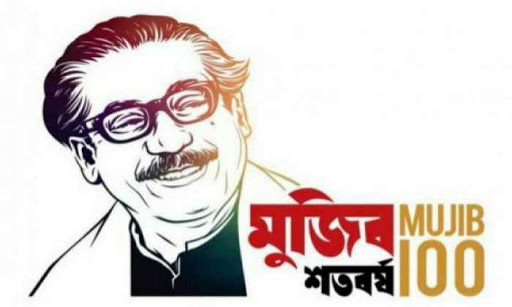 হাজার বছরের শ্রেষ্ঠ বাঙ্গালী জাতির জনক বঙ্গবন্ধু শেখ মুজিবুর রহমানের শততম জন্ম বার্ষিকীতে বিনম্র শ্রদ্ধা ।
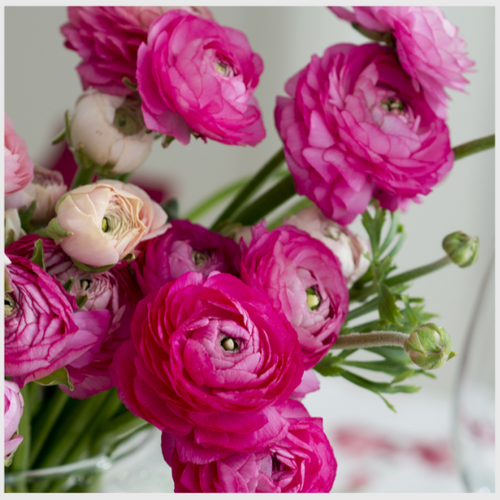 মাল্টিমিডিয়া ক্লাসে সবাইকে
স্বাগতম
শিক্ষক পরিচিতি
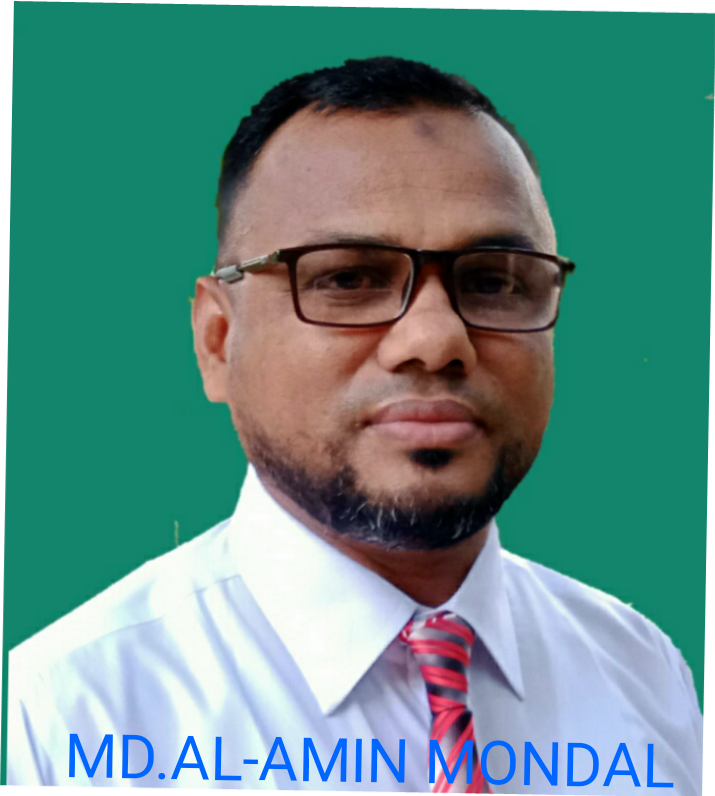 মোঃ আল- আমিন মন্ডল
           সহকারী শিক্ষক
তামাই বাজার সরকারি প্রাথমিক বিদ্যালয়
        বেলকুচি,সিরাজগঞ্জ।
mdalamin355535@gmail.com
        01620-355535
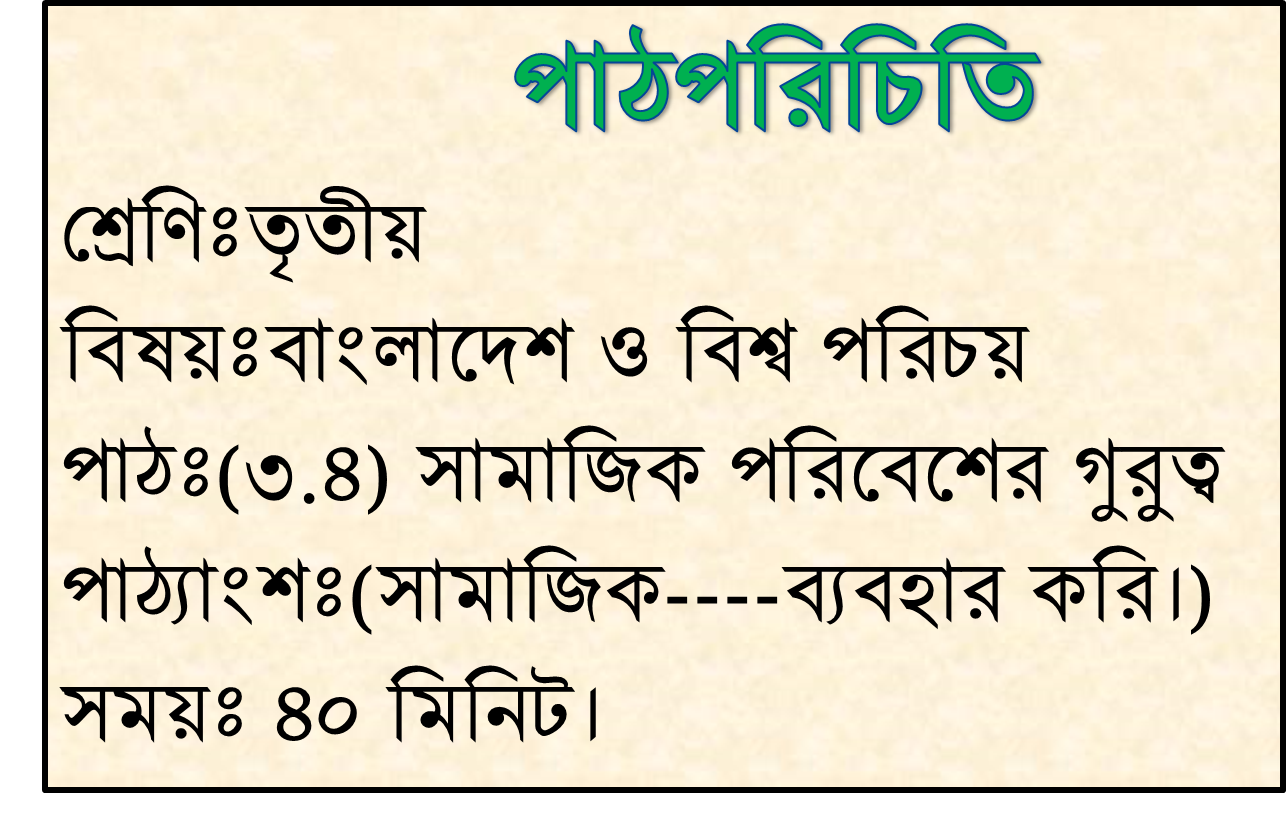 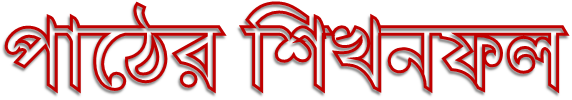 ১.২.৪ সামাজিক পরিবেশের উপাদান 	 	গুলোর গুরুত্ব বর্ণনা করতে পারবে।
এসো আমরা কিছু ছবি দেখি।
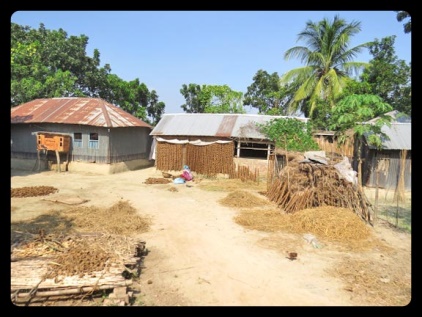 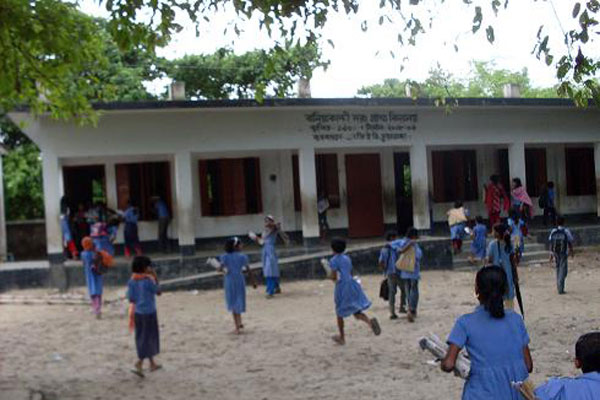 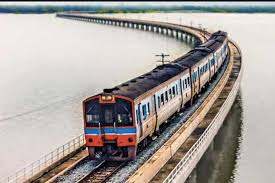 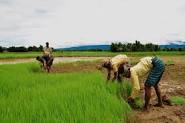 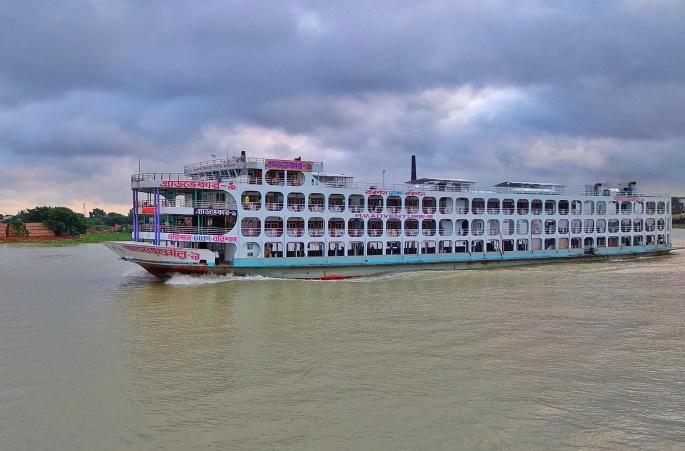 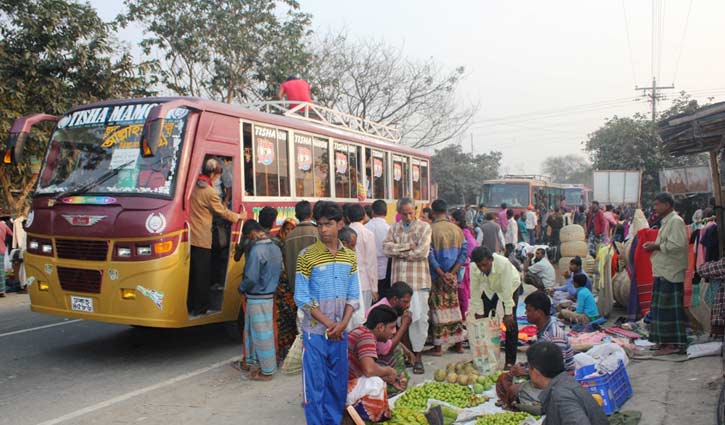 আজকের পাঠের শিরোনাম
সামাজিক পরিবেশের গুরুত্ব।
বাড়ি
প্রতিবেশি
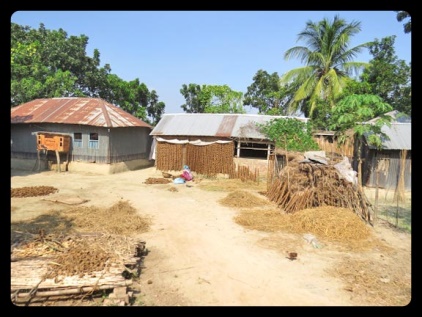 পরিবেশের প্রধান উপাদান বাড়ি
সামাজিক পরিবেশের গুরুত্বপূর্ণ উপাদান
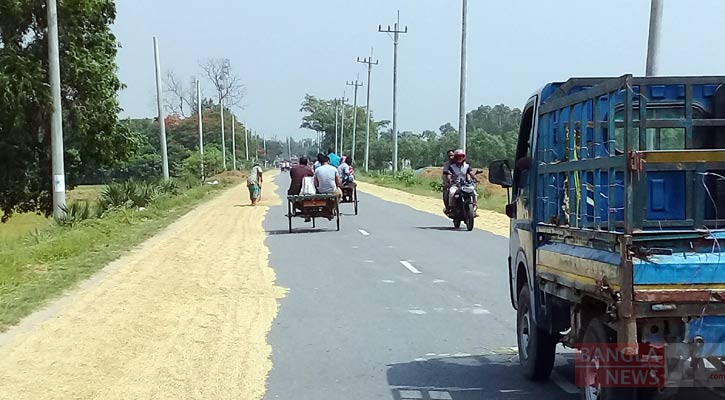 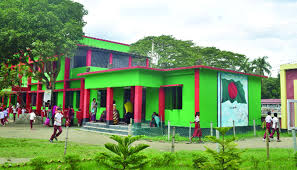 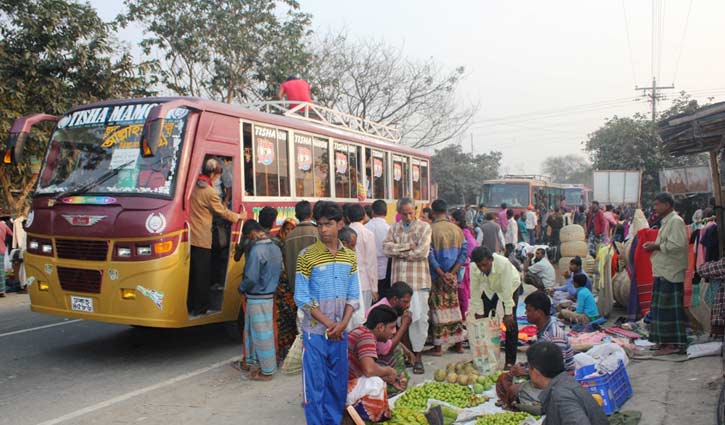 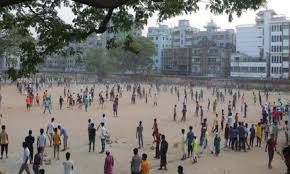 বিদ্যালয়
খেলার মাঠ
রাস্তা
যাতায়াতে বাস
হাট
সামাজিক পরিবেশের বিভিন্ন উপাদানের গুরুত্ব
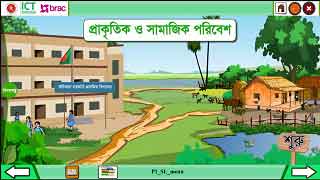 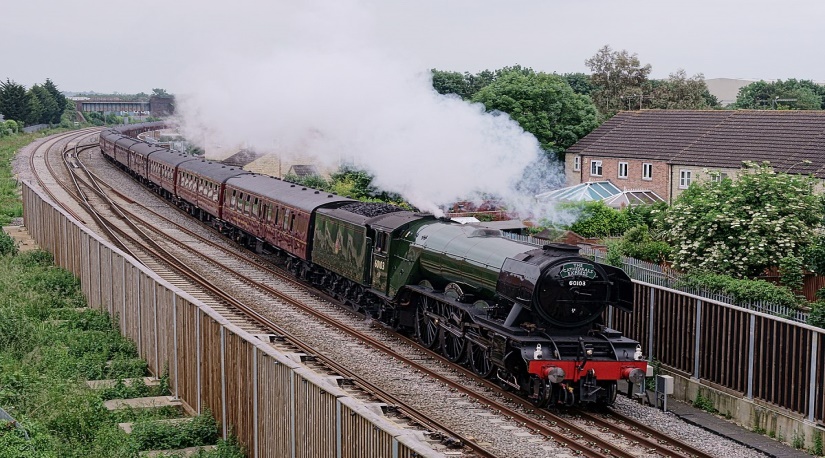 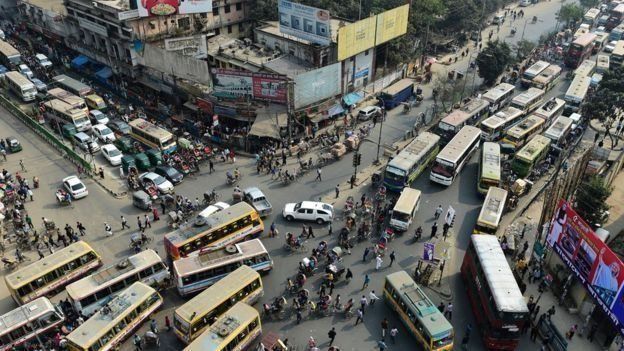 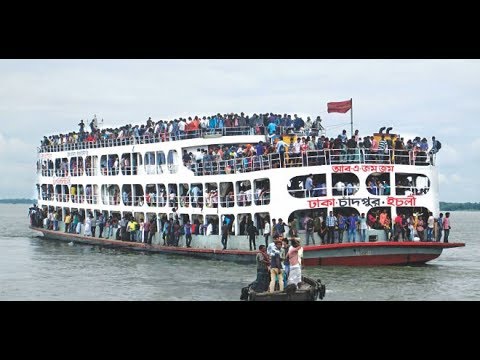 হাট-বাজার স্কুলে ও দূরে যাওয়ার জন্য রাস্তা ও যানবাহন ব্যবহার করি।
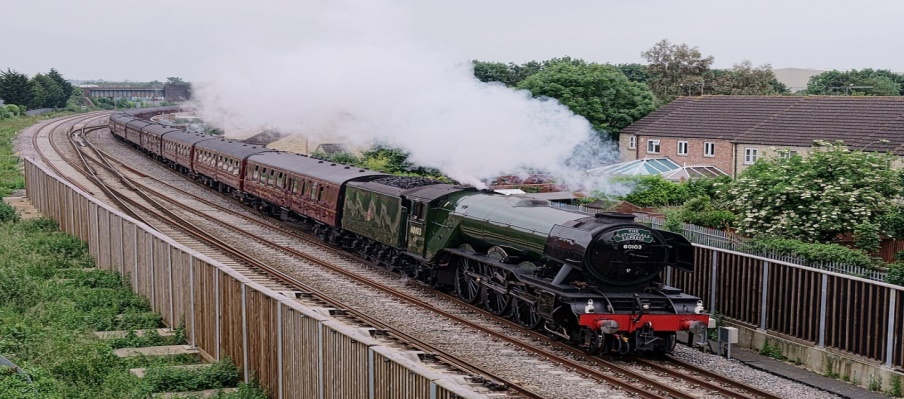 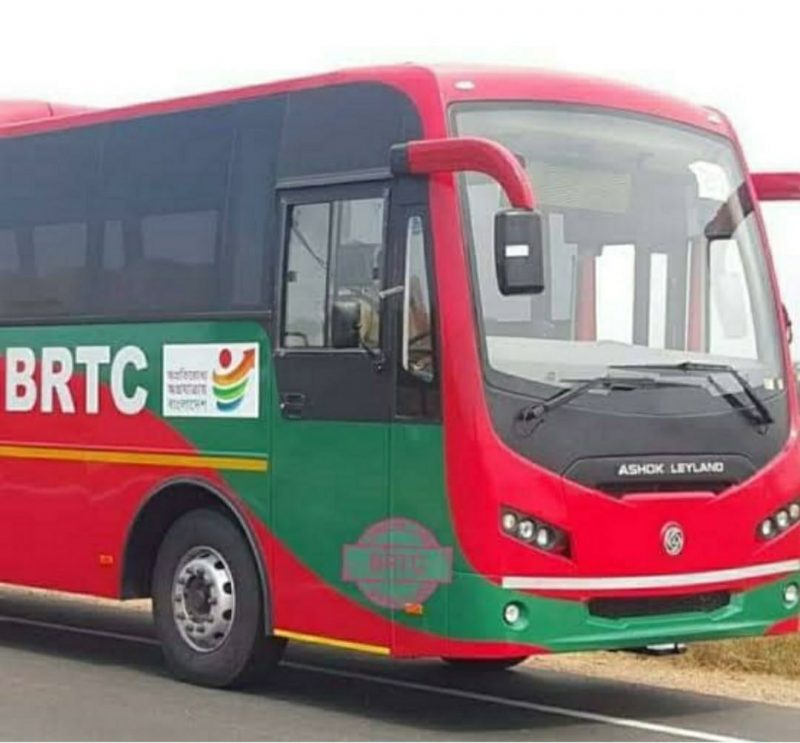 বাস
ট্রেন
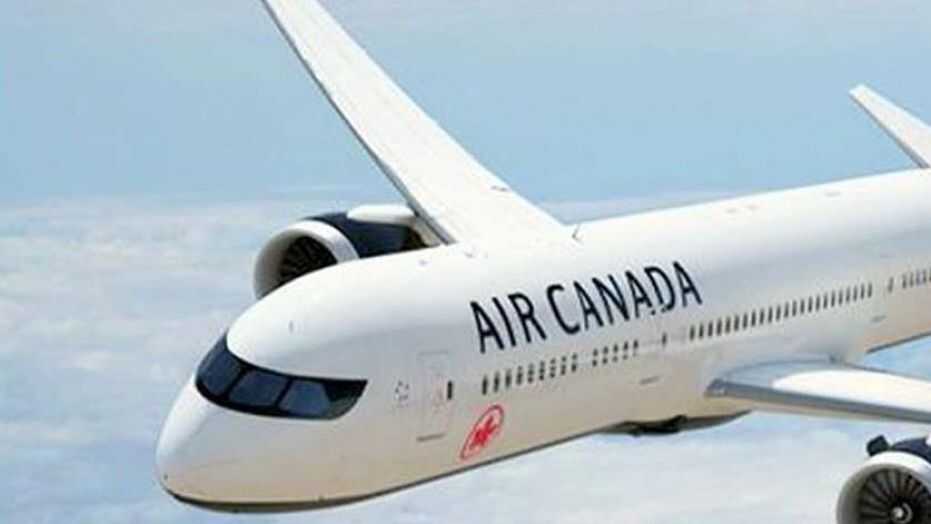 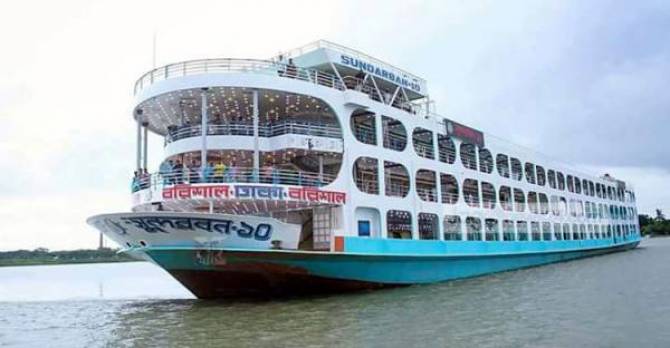 উড়োজাহাজ
লঞ্চ
স্থলপথ, আকাশপথ ও জলপথের যানবাহনের উপকারিতা ও গুরুত্ব জানতে পারবে।
দলে কাজ কর
১)লাল দলঃ তোমার পরিচিত কয়েকটি যানবাহনের নাম লেখ।
২।সবুজ দলঃতোমরা বিদ্যালয়ে যেতে কোন কোন যানবাহন ব্যবহার কর তা ২টি বাক্যে লিখ।
৩।নীল দলঃমানুষ কেন  যান বাহন ব্যবহার করবে?
মূল্যায়ন
খালি ঘর পূরণ করঃ
ক)বাড়িতে আমরা-----------করি।    বসবাস
খ)বিদ্যালয় আমরা----------করি। লেখাপড়া
সংক্ষিপ্ত উত্তর দাও।
ক)বিদ্যালয় আমরা কেন যাই?
খ)সামাজিক পরিবেশের গুরুত্বপূর্ণ উপাদানের নাম কি?
মিল করণঃ
খেলা                                   বাজার
হাট                                       লেখা
পড়া                                      ধূলা
মিল করণঃ
খেলা                                   বাজার
হাট                                       লেখা
পড়া                                      ধূলা
বাড়ির কাজ
স্থলপথের ২ টি যানবাহনের ছবি অংকন করে আনবে।
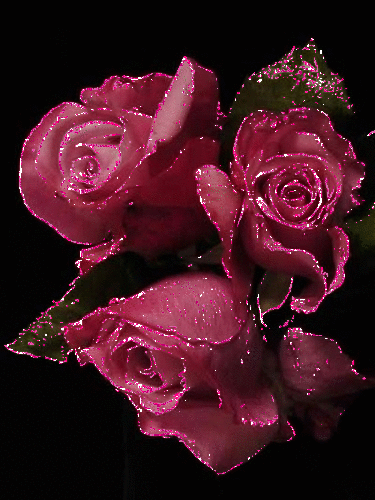 সবাইকে
ধন্যবাদ